1
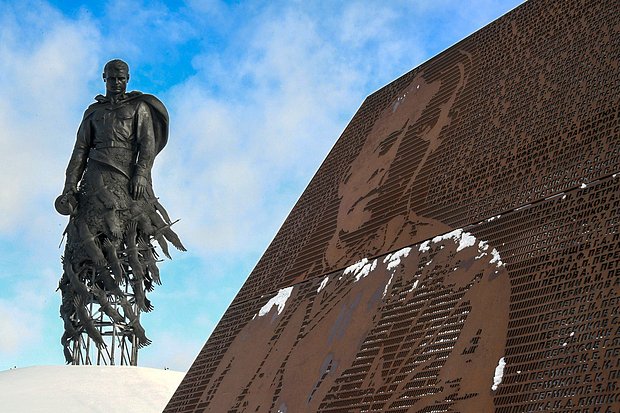 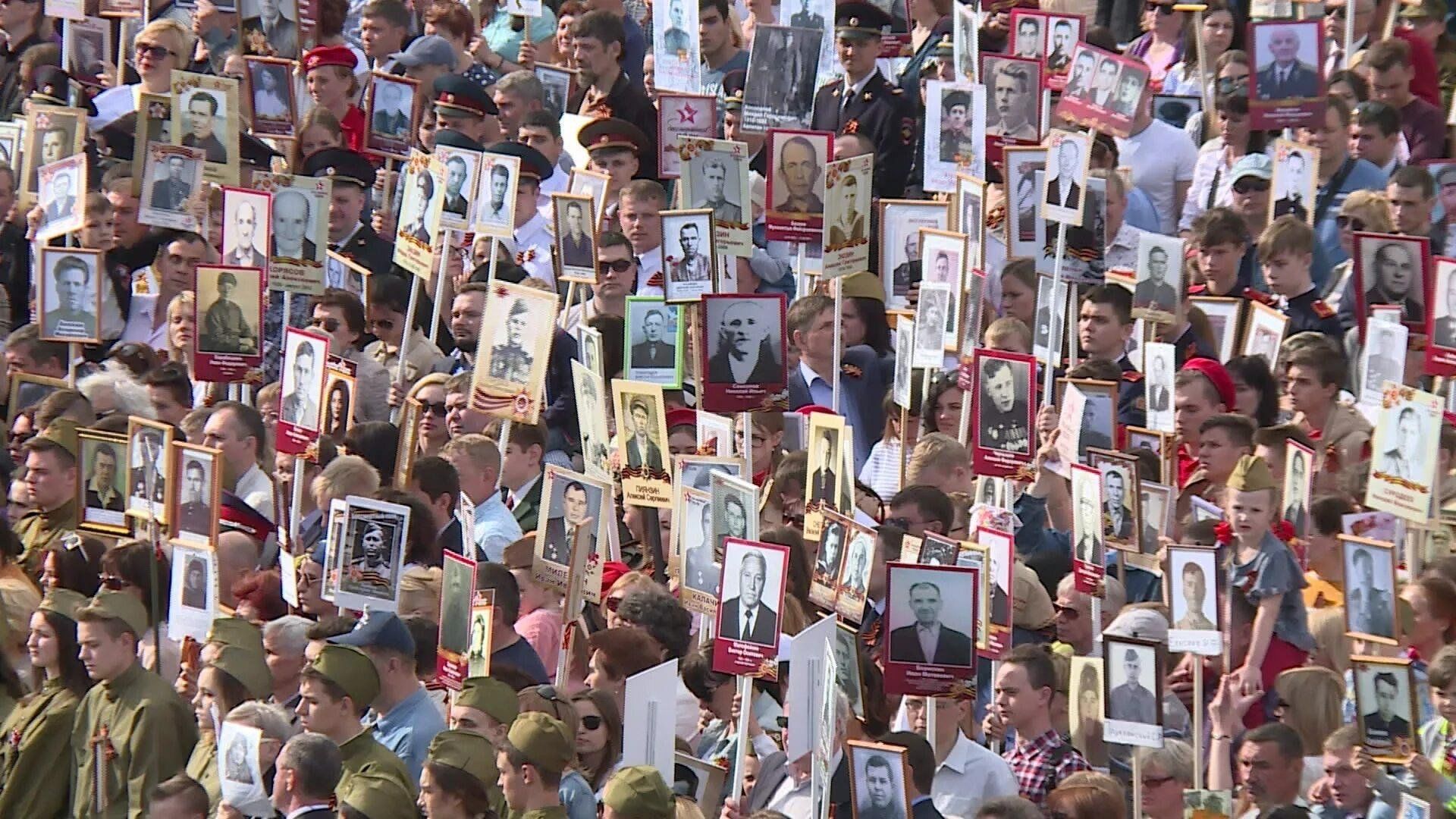 2
3
4
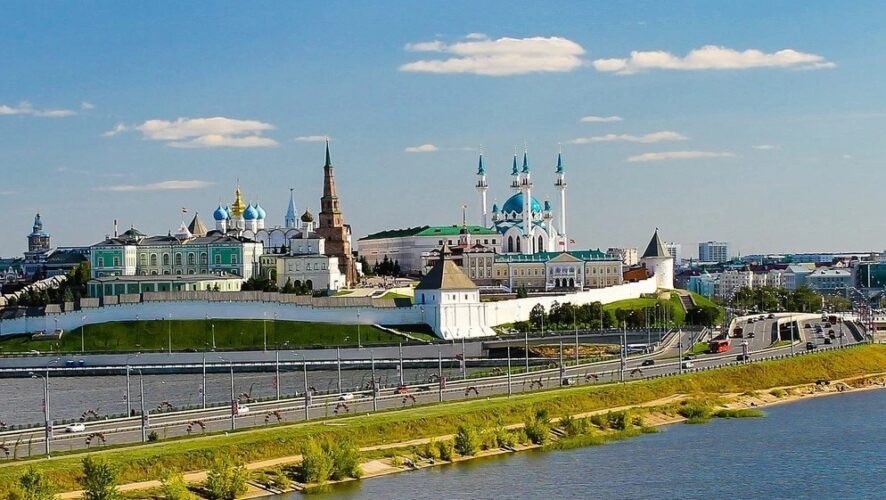 5
6
7
8